Registration on Coaching Portal
Coaching Department (AIFF)
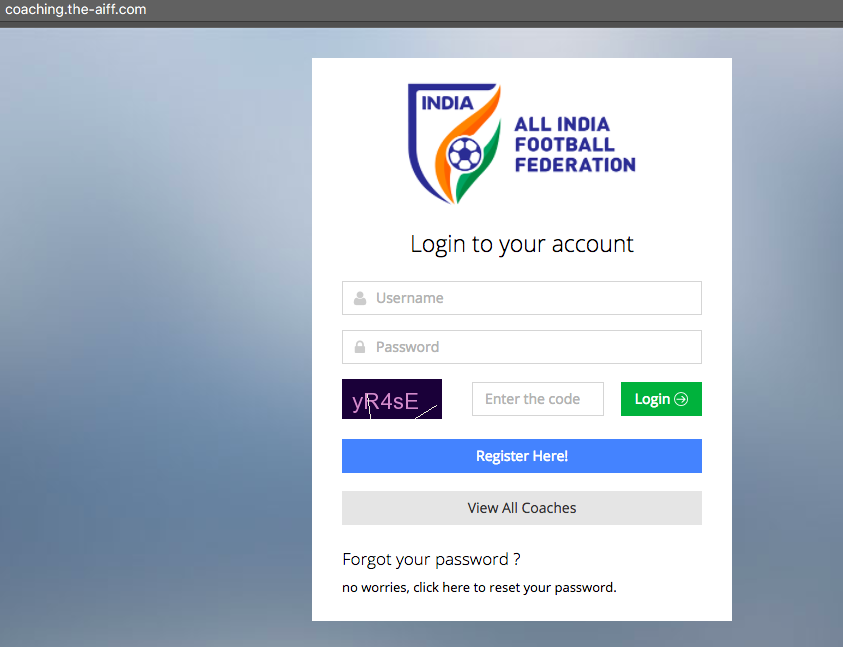 Go to Coaching.the-aiff.com
Click on Register Here!
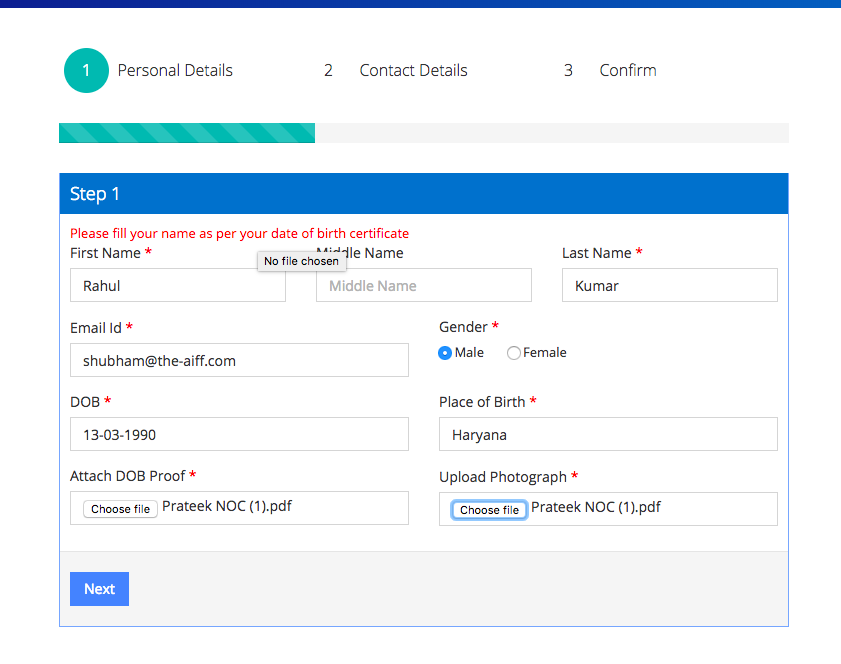 Fill in the details as asked and click on Next.

Please note only the following are acceptable as a birth proof - Aadhar card,10th/12th marksheet, Passport, Date of Birth Certificate (whichever has complete date mentioned).

Photograph must be of JPG format and all other documents in PDF format.
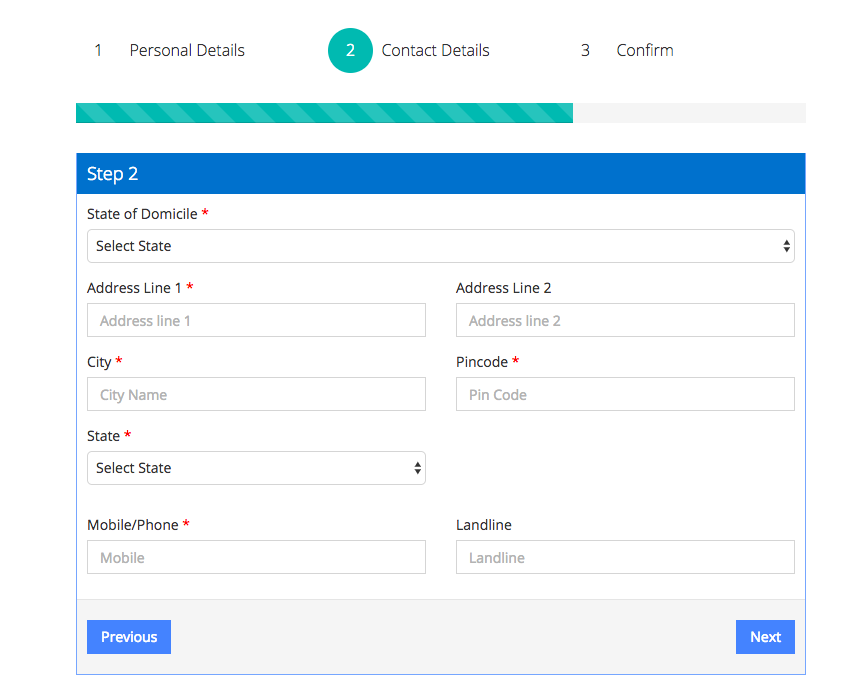 Fill up the required Contact details and Click on next.
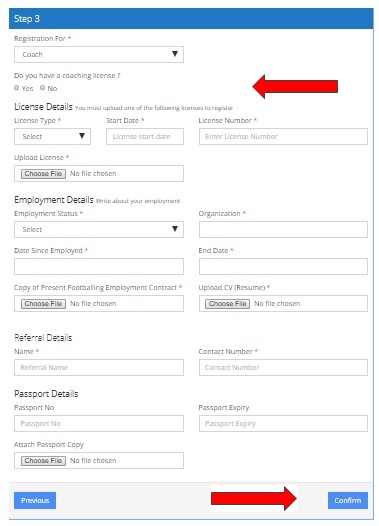 Step 3:

You need to register yourself as a coach under ‘Registration for’Select ‘Yes’ if you are a licensed coachUpload the copy of your Coaching License.
Select ‘No’ if you are not a licensed coach
Add your employment details with a valid signed Contract and a proper CV in a PDF format.

Details required:

‘Organization Name, Designation, Contract term’
.
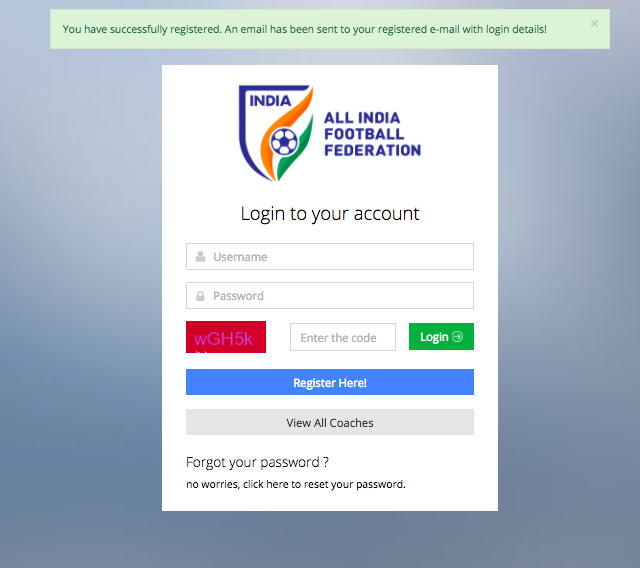 Your profile has been created and is pending for approval by AIFF coaching department.
Contact:
Shubham Kapoor
 
shubham@the-aiff.com

Shveta Sharma

shveta@the-aiff.com